Unit 5　MUSIC
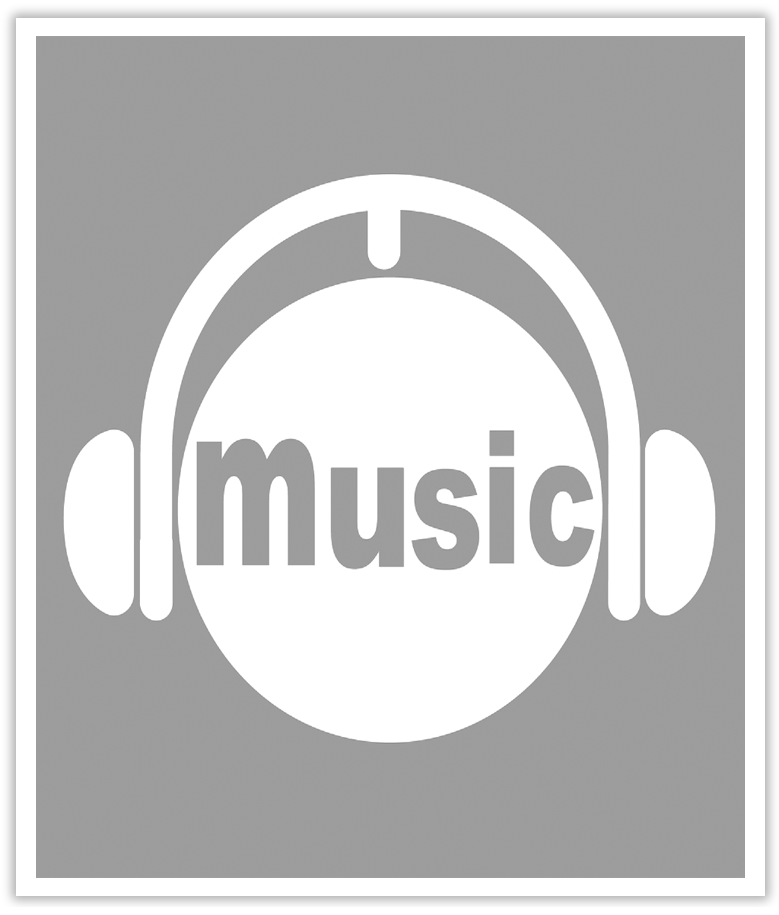 Section Ⅵ The Rest Parts of the Unit(P54～60)
WWW.PPT818.COM
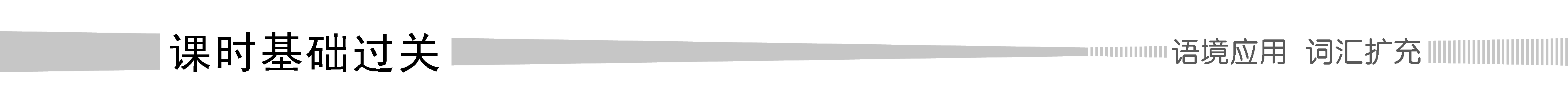 Ⅰ.单词语境记忆——根据汉语提示写出单词的适当形式
1.As is known to all, education is a ____________ (渐进的) process.
2.The survey conducted by the company shows there is a large increase in customer ____________ (满意) this year.
3.As an old saying goes, living without a clear and achievable ____________ (目标) is like sailing without a compass.
gradual
satisfaction
aim
4.I admire my friend, for she is such ____________(有能力的).I should learn from her.
5.The entire village was destroyed.It now looks different from the ____________ (先前的) one.
6.At a young age, Taylor already made a major ____________ (影响) on music.
7.It continued to ____________ (倾斜) by about 1 millimetre every year until it finally fell down.
8.Occupied with ____________ (各种各样的) research projects all day, he was tired out.
capable
previous
impact
lean
various
Ⅱ.短语语境填空——根据汉语提示写出适当的短语
1.Every/Each time I see the old man in the park, he ________________ (专心致志) reading newspapers.
2.________________ (从那时起), I learned to help others and turn to my friends for help whenever I had difficulty in finishing a task on my own.
3.Let’s begin now—there is lots of work to ________________ (处理).
is absorbed in
From then on
get through
Ⅲ.句式语境仿写
1.Two years ago, I was told I had a serious disease which was difficult to cure.
	两年前，有人告诉我得了一种很难治愈的严重疾病。
	[仿写]　汤姆很难相处。
	Tom _____________________________________.
2.The song made me feel so much better that from then on I began to listen to music all the time.这首歌让我感觉好多了，从那时起我就一直在听音乐。
	[仿写]　她是如此的可爱，我们都喜欢她。
	She ________________________ we all like her.
is hard/difficult to get along with
is so lovely that
记单词
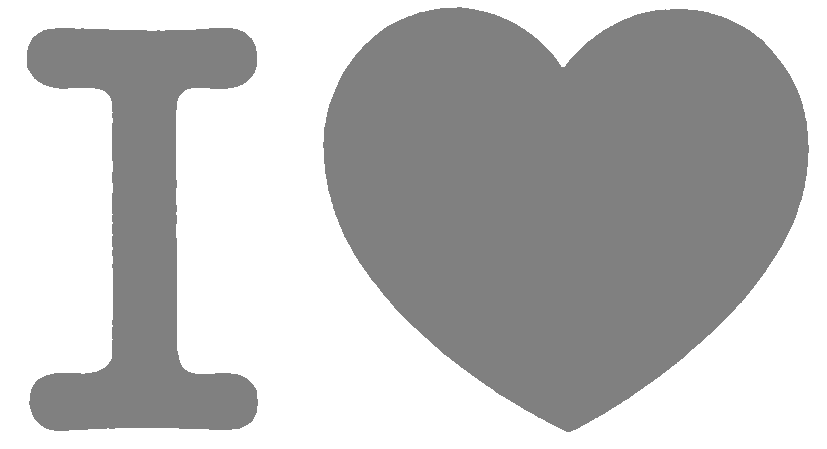 Ⅰ.语境串记多义词
It seemed that there was no cure for his disease.However, to our surprise, the traditional Chinese medicine cured him.
对于他的疾病好像没有治疗方法。然而，让我们吃惊的是，传统中药治愈了(他的疾病)。
Ⅱ.词族联记一类词
1.“满足；满意”家族
	①content adj.满足的；满意的
	②satisfy vt.使满意；满足
	③satisfaction n.满意；满足
	④pleased adj.高兴的；满意的
	⑤meet vt.满足
2.表达“另外”的常用过渡词
	in addition，besides，what’s more，moreover等。
句型公式
1.be＋形容词＋不定式。
2.so...that...“如此……以至于……”引导结果状语从句
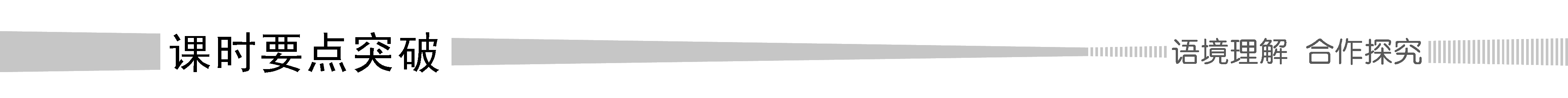 1.relief n.(焦虑、痛苦的)减轻或消除；(不快过后的)宽慰、轻松或解脱　relieve vt.救出；解脱；使脱离
Though he was affected by gradual blindness soon after the performance, Henry was still capable of writing compositions and he found that creating music was a relief and cure for his illness.(教材P54)
尽管在表演后不久，他的视力逐渐地丧失，亨利仍然能够谱写曲子，他发现创作音乐能够减轻痛苦也能够治疗他的疾病。
[合作探究]　体会relief的用法和意义
It was a great relief to find that my family were all safe.
发现我的家人都安然无恙，我感到极大的欣慰。
I smiled in relief after I heard my son had been admitted by Tsinghua University.
听说我的儿子被清华大学录取了，我如释重负地笑了。
To her relief, her younger brother recovered quickly after operation.
让她感到欣慰的是，她弟弟手术后恢复得很快。
Take the medicine, and you will be relieved of your pain.
吃了这些药，你的痛苦会有所减轻。
[自主发现]
①It is a relief ____________ sth　做某事是一种解脱
②____________  如释重负
③____________ one’s relief  令某人感到欣慰的是
④relieve sb ____________...  帮助某人减轻……
to do
in relief
to
of
[巩固内化]
(1)单句语法填空
①It was ____________ great relief to her to learn that her husband had safely arrived there.
②So we went back the next day and she started to feel a little relieved ____________ her headache.
(2)补全句子
③I __________________________ after I heard I had passed the examination.
听说我已经通过了考试，我轻松地笑了。
④_______________________, the car was not damaged.令我庆幸的是车并没有损坏。
a
of
smiled in relief
To my relief
2.cure vt.治愈；治好(疾病)；解决(问题)n.药物；治疗；(解决问题、改善糟糕情况的)措施(教材P54)
[合作探究]　体会cure的用法和意义
Researchers find cures for certain diseases often by using the forests’ plant and animal life.研究人员通常通过利用森林动植物找出某些疾病的治疗方法。
He has been completely cured of his illness.他已经彻底痊愈了。
He borrowed a book to help cure him of his reading problem.
他借了一本书来帮助攻克他的阅读障碍。
[自主发现]
①a cure ____________ sth　医治某种病的疗法
②cure sb ____________ sth  治愈某人的病；改掉某人的坏习惯
for
of
[巩固内化]
(1)单句语法填空
①I hope the doctor can cure me ____________ my disease.
②They are searching for a cure ____________ AIDS.
(2)补全句子
③He tried to ________________________________.
他试着去矫正他孩子的那种习惯。
of
for
cure his child of the habit
3.aim n.目的；目标vt.& vi.力求达到；瞄准vt.目的是；旨在　aimless adj.无目的的；无目标的　aimlessly adv.无目的地；毫无目标地
They are united.Filled with team spirit, they act as a whole, always aiming for glory.
(教材P54)他们是团结的。他们充满了团队精神，作为一个整体，始终追求荣耀。
[合作探究]　体会aim的用法和意义
He does everything without aim, which annoys his parents.
他做任何事都漫无目标，这令他父母很生气。
If parents bring up a child with the aim of turning the child into a genius, they are not correct.如果父母抱着培养天才的目的来抚养孩子，他们是不正确的。
He took aim at/aimed at the target, fired and missed it.
他(用枪)瞄准目标开火，却未打中。
To achieve the aim, generally three stages in construction are necessary.
要达到这个目标，一般要经过三个阶段的建设。
Then a discussion will be held, aiming to improve mutual understanding.
然后，将举行一次讨论，目的是增进相互理解。
This activity is aimed at improving the students’ ability of listening and speaking.
这项活动的目的是提高学生的听说能力。
[自主发现]
①____________＝aimlessly  漫无目标
②________________  以……为目标；意在……
③take aim at/aim at  ____________；力求达到
④achieve one’s aim  ____________
⑤aim ____________ sth  旨在做某事；目的是做某事
⑥be aimed ____________ (doing) sth  旨在……；目的在于……
without aim
with the aim of
向……瞄准
达到目标
to do
at
[巩固内化]
(1)单句语法填空
①I was walking ____________ (aim) in the street when I came across John, who led an ____________ (aim) sort of life ____________ any aim.
(2)补全句子
②She went to London _________________________________________.
她去伦敦是为了找工作。
③I _______________________________________ when I graduate.
我打算毕业后当一名医生。
aimlessly
aimless
without
with the aim of finding a job
aim to be a doctor
④In the newspaper of our school there is a column called “Foreign Cultures”， _______________________ American customs and the life of high school students.
我校校报上有一个“外国文化”栏目，旨在介绍美国风俗和中学生生活。
⑤The program ________________________ Chinese traditional culture.
这个项目旨在介绍中国的传统文化。
aiming to introduce
is aimed at introducing
4.satisfaction n.[U]满足； 满意；欣慰[C]令人满意的事物　satisfy v.满足；使满意　satisfied adj.满意的　satisfying adj.令人满意的
Moreover, music gave me hope and a sense of satisfaction.(教材P56)
此外，音乐给了我希望和满足感。
[合作探究]　体会satisfy及其相关词的用法和意义
To our satisfaction, he got the first prize in the competition.
让我们感到满意的是，他在竞赛中获得了一等奖。
They watched our performance with satisfaction.
他们满意地观看了我们的演出。
He is not satisfied with the result of the exam.他对考试结果不满意。
[自主发现]
①____________________＝to the satisfaction of sb　令某人满意的是
②with satisfaction  ____________
③be/feel satisfied ____________...  对……感到满意
to one’s satisfaction
满意地
with
[巩固内化]　单句语法填空
①It is ____________ satisfaction that the local government is trying to take strong measures to keep the price under control.
②____________ the satisfaction of the boss, the customers were satisfied ____________ his products.
③Regardless of tiredness and tough work, we went home ____________ satisfaction.
a
To
with
with
5.absorbed in sth/sb被……吸引住；专心致志
When he got absorbed in his world of music, he felt as if he could “see” the beauty of the world around him, like he had in his previous life.(教材P54)
当他全神贯注于自己的音乐世界时，他觉得自己仿佛能“看到”周围美丽的世界，就像他以前的生活一样。
①Absorbed in his work, Tom simply forgot food and sleep.
汤姆专心工作，几乎忘记了吃饭和睡觉。
[短语记牢]　记牢下列短语
absorb...into... 　把……吸收入……
absorb...from...  从……中吸收……
②Plants can absorb nutrients from the soil.植物能从土壤中吸收养分。
③The surrounding small towns have been absorbed into the city.
四周的小城镇已并入这座城市。
[思考]　表示“全神贯注于……；专注于……”的短语还有哪些？
________________________________________________________________________
________________________________________________________________________
[巩固内化]　单句语法填空
①He was so absorbed ____________ studying that he forgot to inform her of it.
②Water and salt are absorbed ____________ our blood stream.
put one’s heart into，be buried in，devote oneself to/be devoted to，focus/concentrate(one’s attention) on等。
in
into
6.get through(设法)处理；完成；设法联系上(尤指打通电话)；通过；度过；用完；耗尽
It was the rock I leant on to become strong and to get through those hard times.(教材P56)
我倚靠的是那块石头，它使我变得坚强，并能度过那些艰难的时期。
[短语记牢]　记牢下列短语
get across　被理解；被人了解
get away with  被放过；受到从轻发落
get down to  着手认真做某事
get over  克服
get on  进展；进步
①Anyway, we’re here now, so let’s get down to some serious work.
不管怎样，我们现在来了，那就让我们着手做些要紧的活吧。
②Did your speech get across to the audience?
你的演讲听众都听懂了吗？
③If I thought I could get away with it，I wouldn’t pay any tax at all.
如果我认为逃税可以不受处罚的话，我就干脆一分钱都不交了。
[思考]　讨论并写出“v.＋through”的常见短语。
________________________________________________________________________
________________________________________________________________________
________________________________________________________________________
 [巩固内化]　单句语法填空
①I rang you several times but wasn’t able to get ____________ to you.
②I can’t get ____________ my meaning to him.
③After Christmas I’m going to get down ____________ some serious job-hunting.
glance through匆匆看一遍；cut through 开辟；break through 突破；pull through 康复；痊愈；pass through 穿过；通过；经历；come through经历(疾病等)仍活着；出来；到达；look through浏览；翻阅；仔细查看。
through
across
to
7.Two years ago, I was told I had a serious disease which was difficult to cure.(教材P56)
	两年前，有人告诉我得了一种很难治愈的严重疾病。
【句式解读】　句中which was difficult to cure是“主语＋be＋adj.＋不定式”结构，其中disease是cure的逻辑宾语，不定式用主动形式表示被动意义。
【用法总结】　使用此结构须具备两个前提条件：
(1)常用于此结构中的形容词有：difficult, hard, easy, comfortable, pleasant, interesting, exciting等。
(2)不定式和句子的主语构成逻辑上的动宾关系；若不定式为不及物动词，其后应该加相应的介词。
①The question is difficult to answer.这个问题很难回答。
②Today’s homework was easy to do, so Mike finished it quickly and went out to play.
今天的作业容易做，因此迈克很快完成作业出去玩了。
③My newly-bought apartment is comfortable to live in.
我新买的公寓住起来很舒适。
[巩固内化]　补全句子
①When an earthquake happens, food, water and electricity ________________________ in the disaster area.
地震发生时，在灾区食物、水和电很难得到。
②The chair ___________________________________________.
这把椅子坐上去很舒服。
③_______________________________________; as a result, the students lost interest.
这本书很难理解，结果学生们失去了兴趣。
are hard to get
is comfortable to sit in
The book was difficult to understand
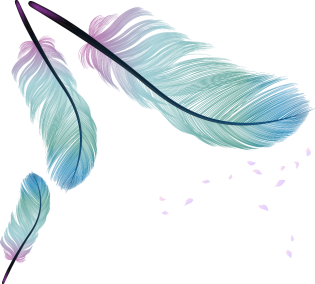